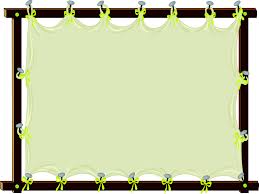 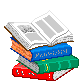 PENJODOH 
BILANGAN